OUVIDORIA
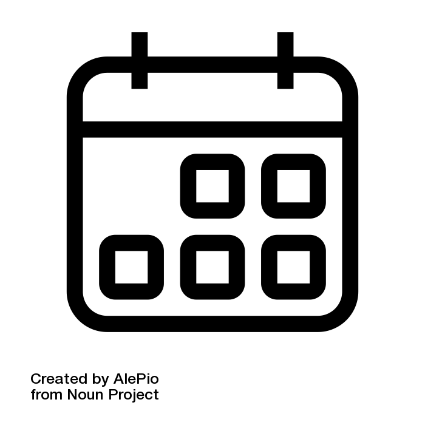 ABRIL 
2023
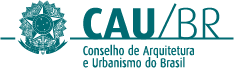 PROTOCOLOS
ABR 23
recebidos
46
concluídos
46
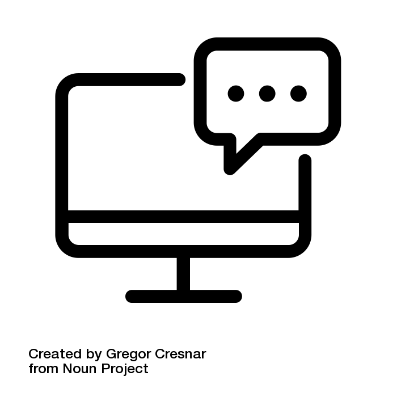 ABR
23
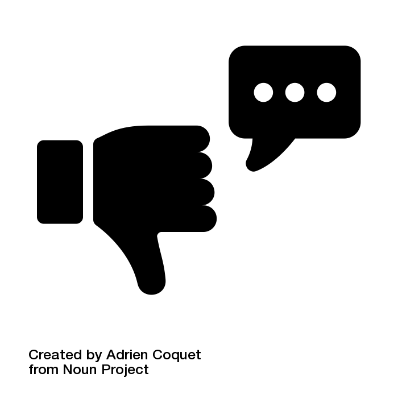 47%
Do total de 
demandas
RECLAMAÇÃO
reclamações a 
nível nacional
22
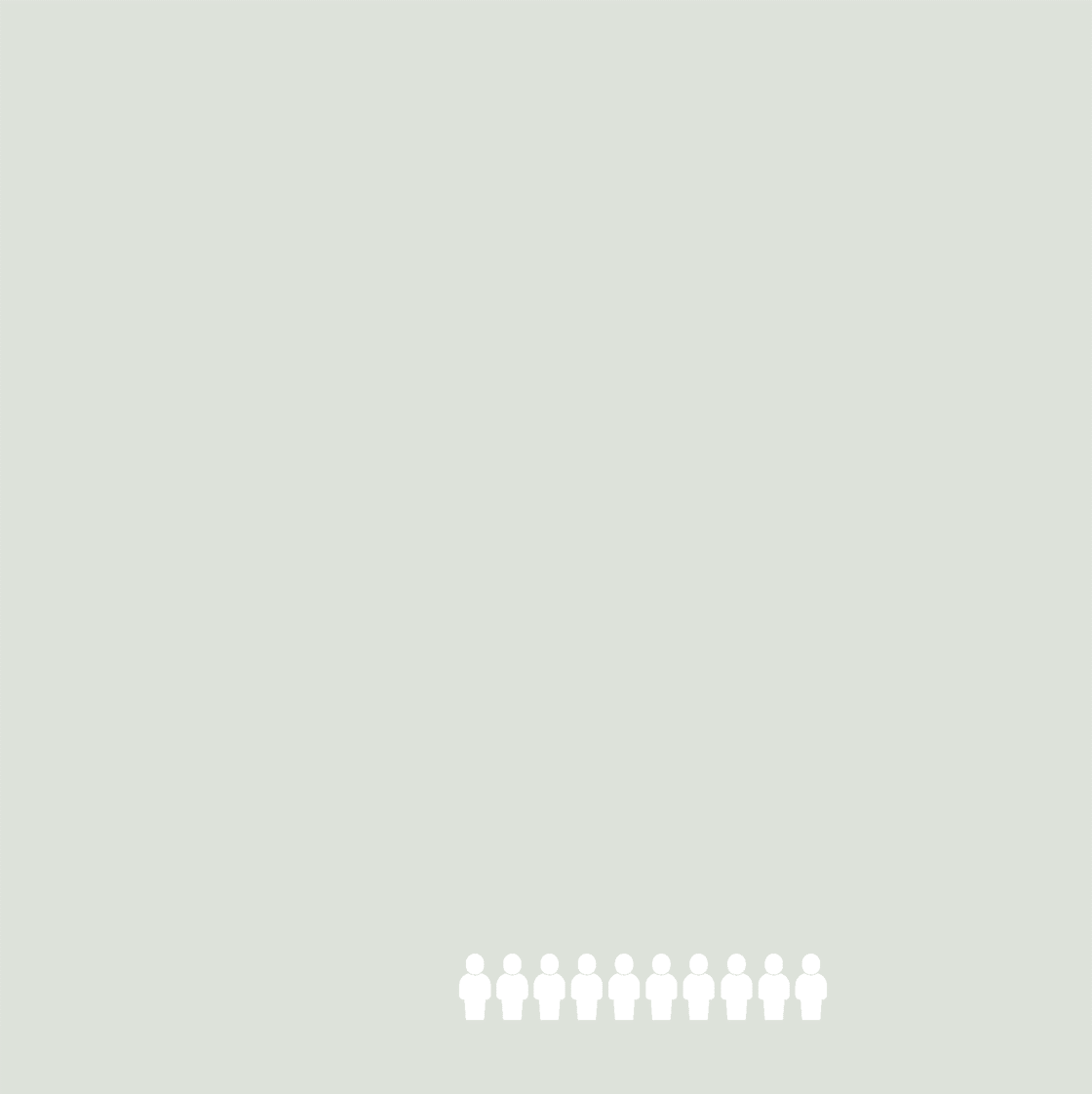 RECLAMAÇÃO
ABR 23
27%
foram sobre suporte e atendimento;
+ frequente
Assuntos gerais
Anuidades
reclamações sobre o sistema são mais frequentes
0,2% 
anônimos
ABR
23
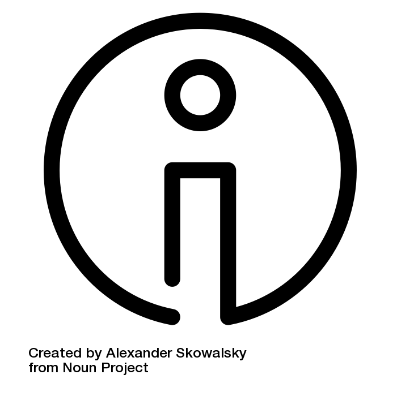 13%
do total de 
demandas
INFORMAÇÃO
pedidos de informação
6
INFORMAÇÃO
ABR 23
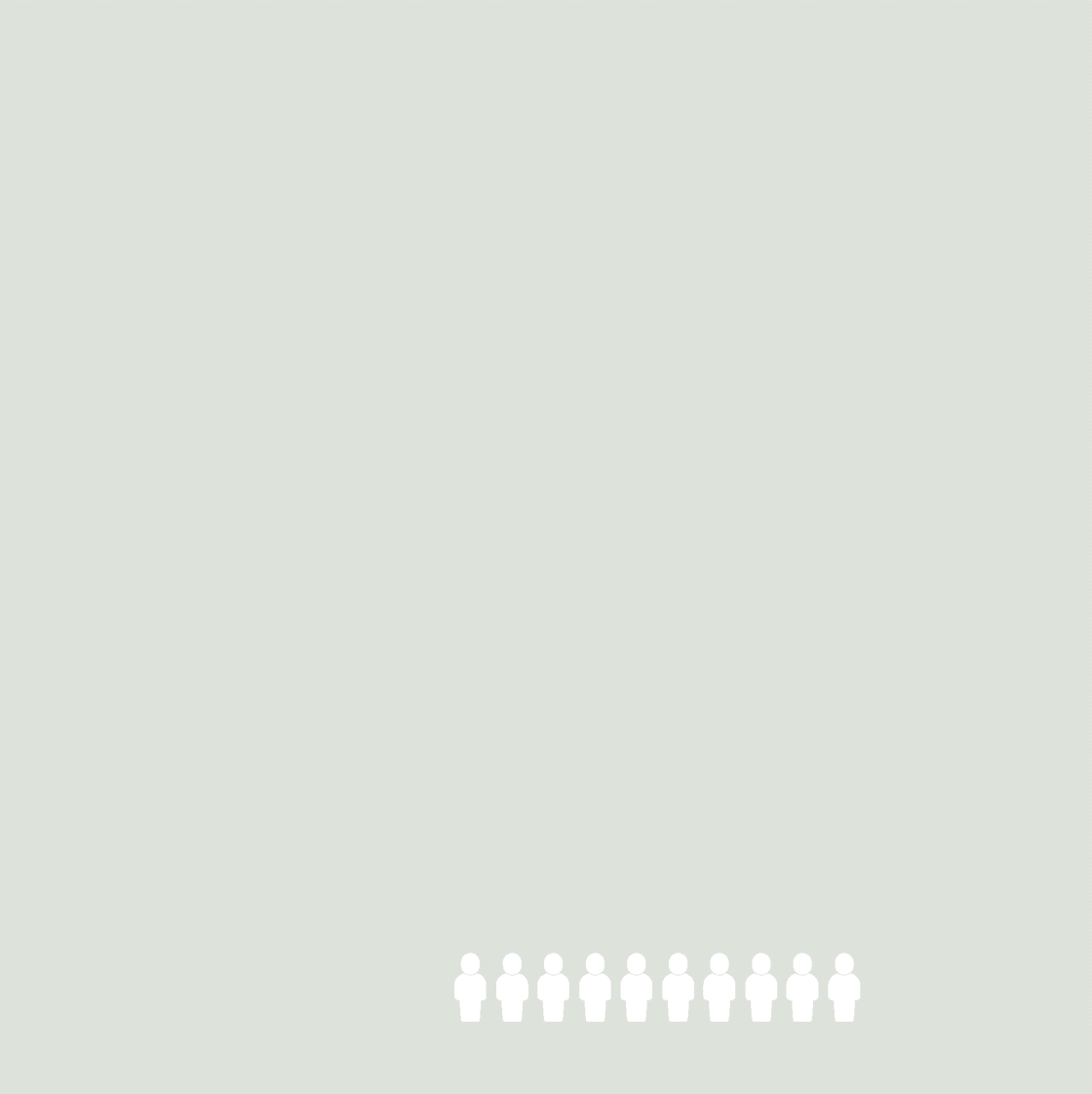 33%
foram informações relacionadas a assuntos gerais e registro profissional;
+ frequente

Carteira profissional
questões relacionadas à orientação das legislações foram frequentes
0,3% 
anônimos
ABR
23
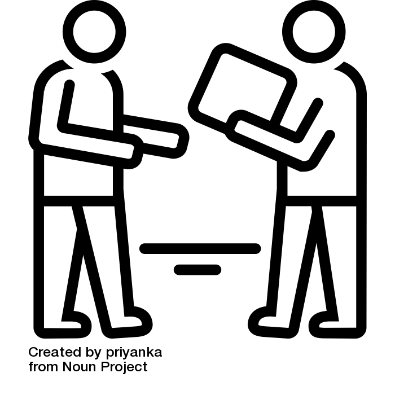 24%
do total de 
demandas
SOLICITAÇÕES
solicitações a 
nível nacional
11
SOLICITAÇÃO
ABR 23
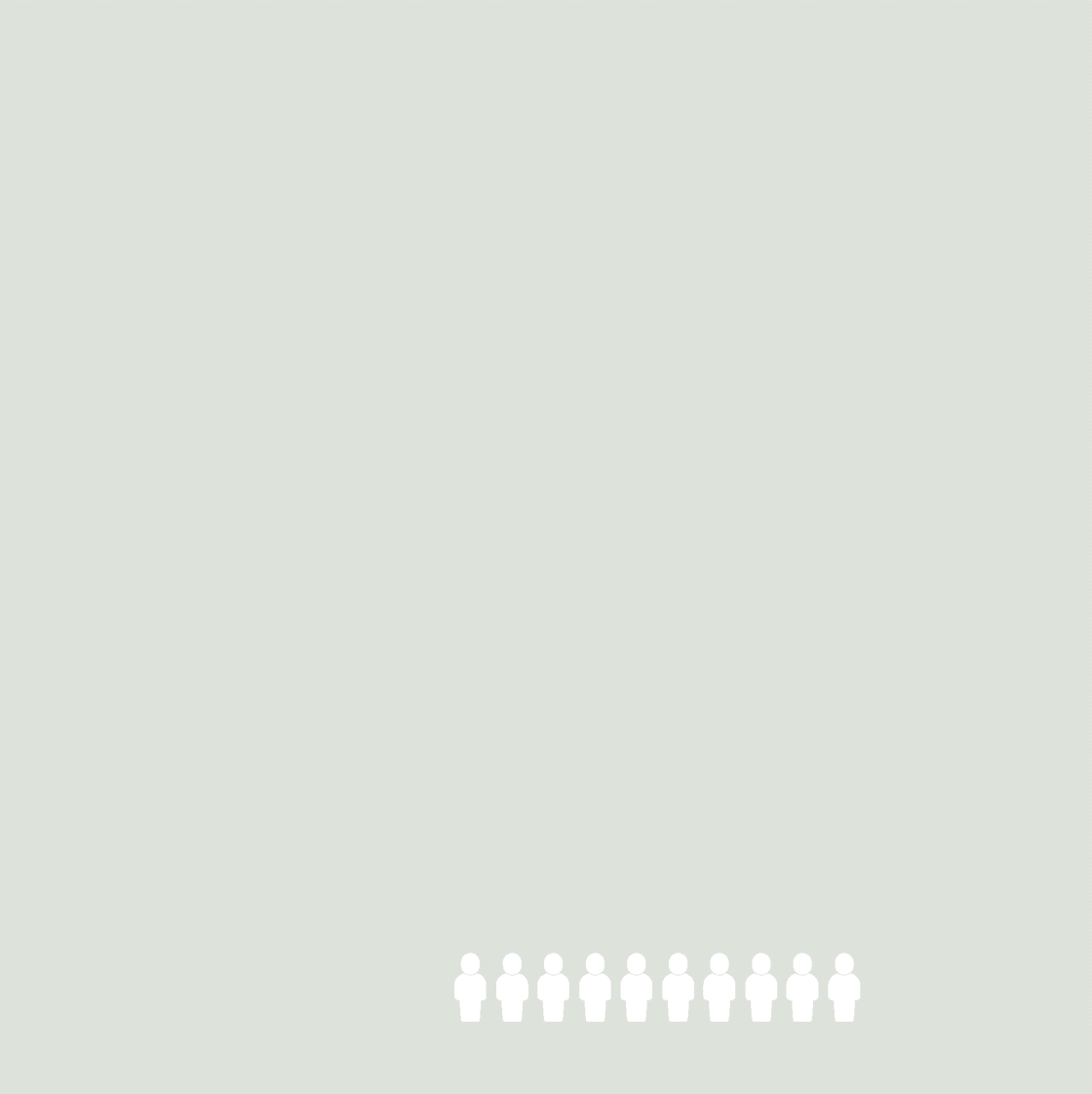 33%
foram assuntos gerais;
+ frequentes

RRT
Anuidade
Carteira profissional
solicitações são mais frequentes quando o demandante não encontra a informação desejada nos portais do CAU
18%
anônimos
ABR
23
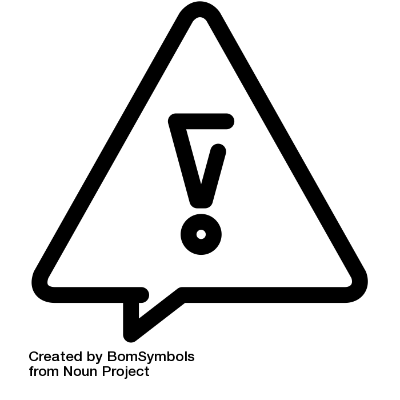 13%
do total de 
demandas
DENÚNCIA
protocolos cadastrados
6
DENÚNCIA
ABR 23
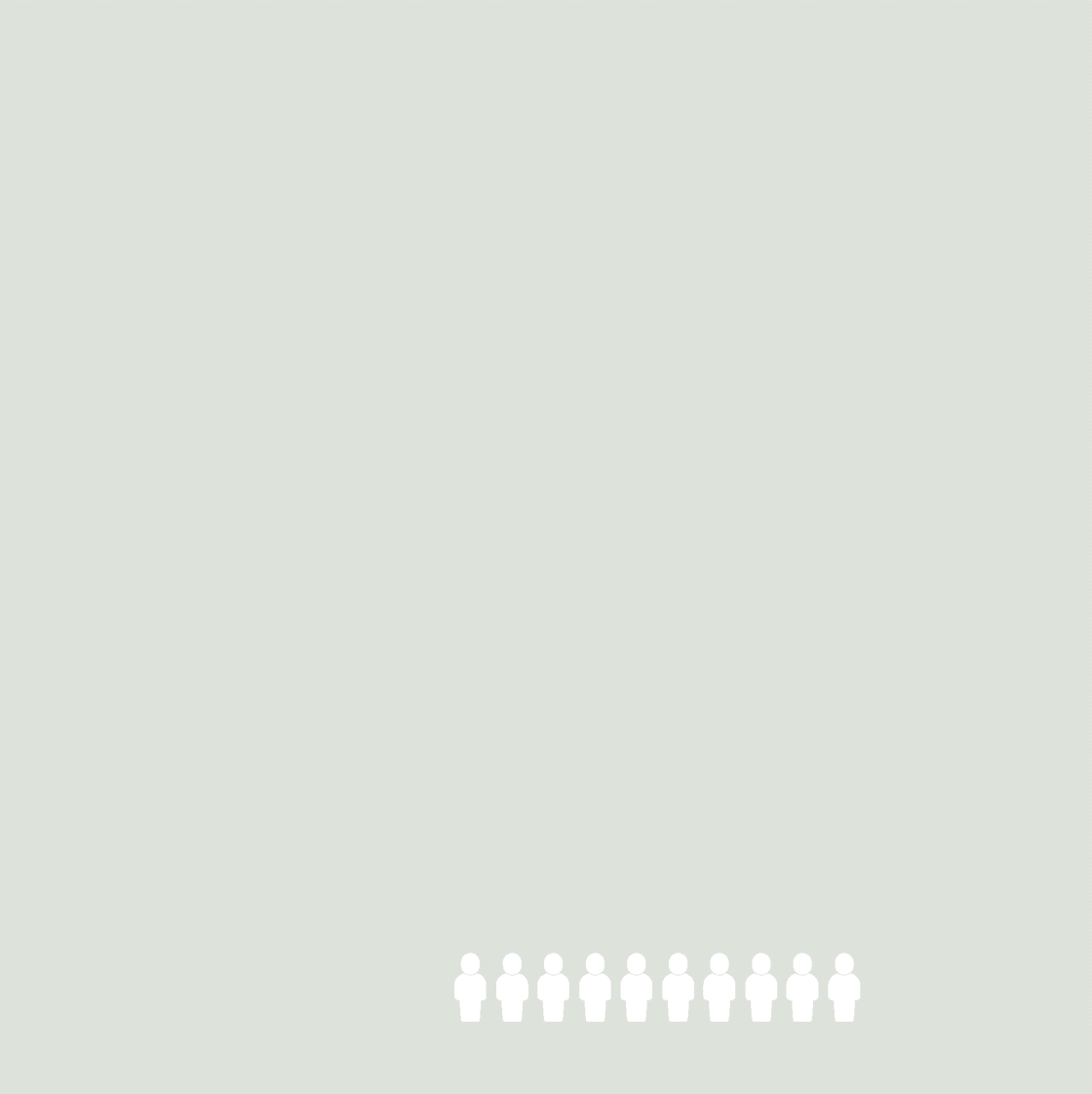 58%
foram denúncias contra leigo
+ frequente

Contra empresa
Contra arquiteto
na maioria das vezes os demandantes que denunciam optam por não se identificar
0,5%
anônimos
ABR
23
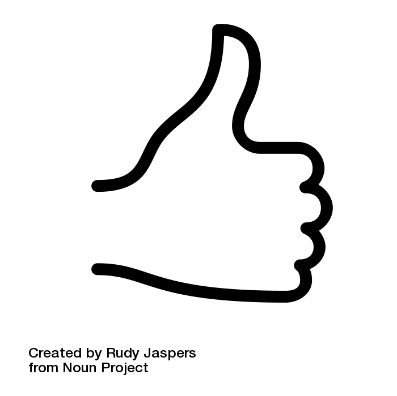 0%
do total de 
demandas
ELOGIOS
elogio enviado através do Canal
0
ABR
23
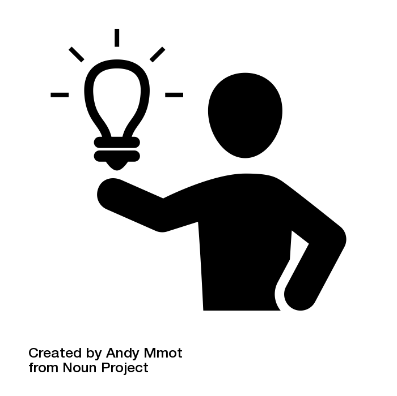 0,2%
do total de 
demandas
SUGESTÃO
sugestões enviadas 
a Ouvidoria
1
SUGESTÃO
ABR 23
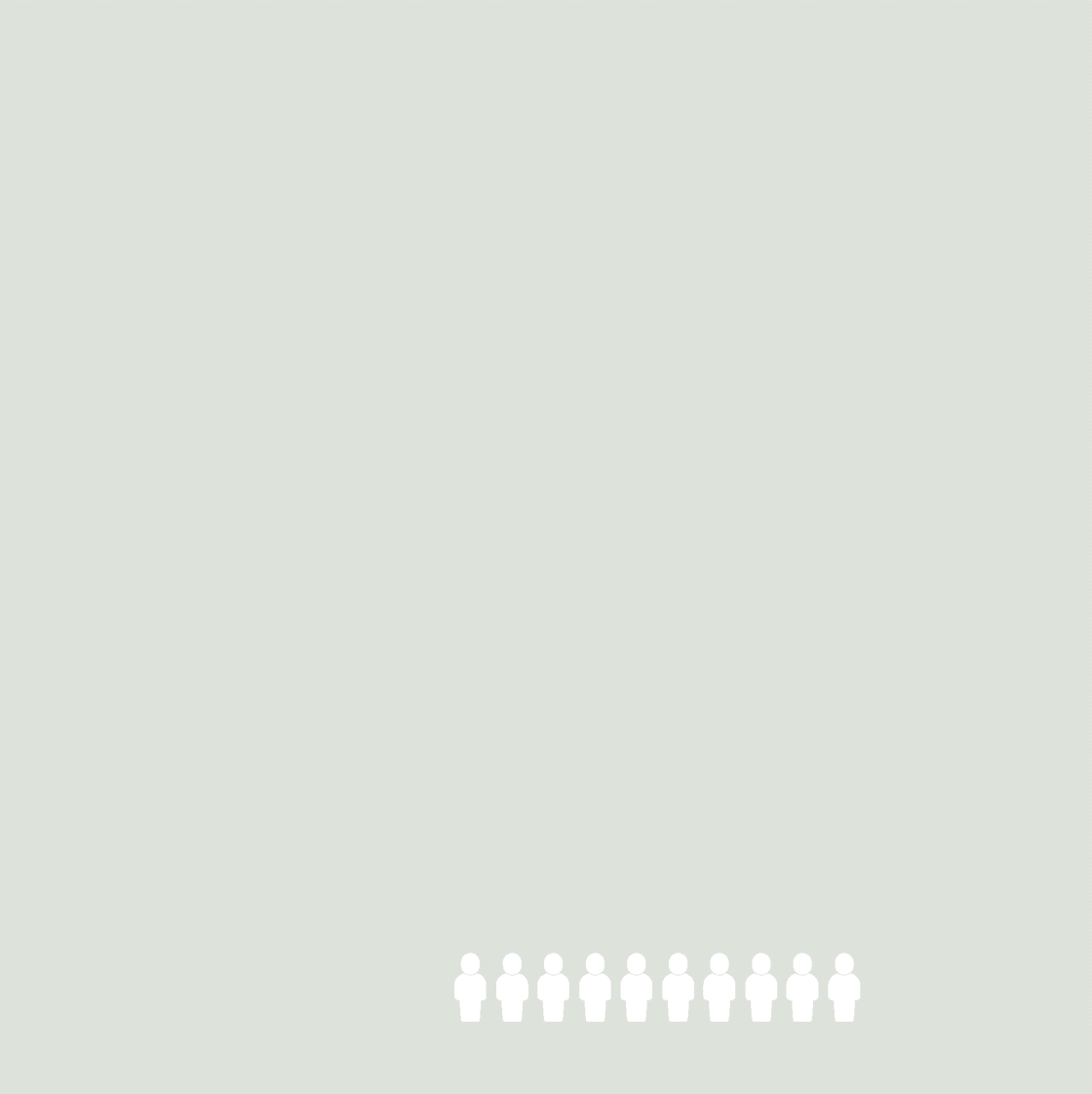 100%
Foi relacionado ao CAU Assuntos Gerais
a maioria das sugestões são relacionadas a mudança na legislação
0%
anônimos
ABR
23
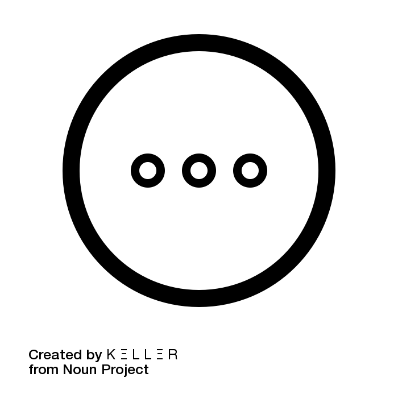 0%
do total de 
demandas
DIVERSOS
demandas categorizadas como assuntos diversos
0
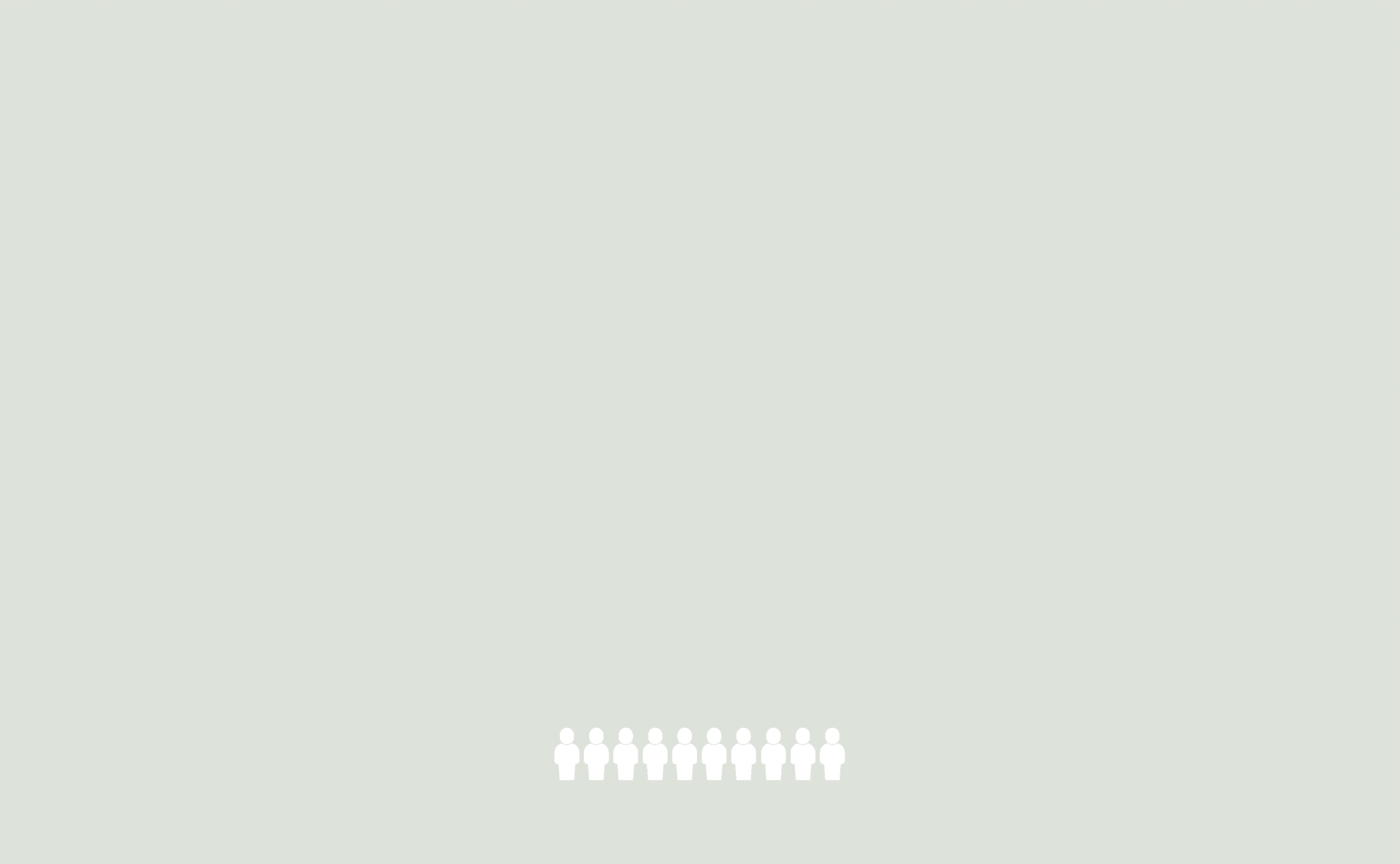 PERCENTUAL TOTAL
ABR 23
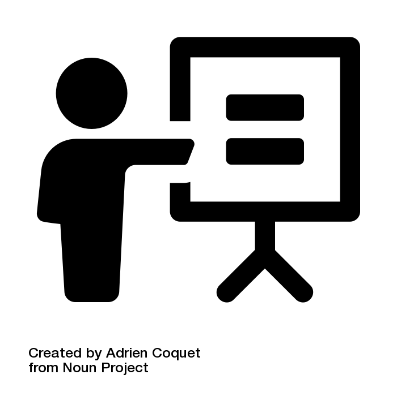 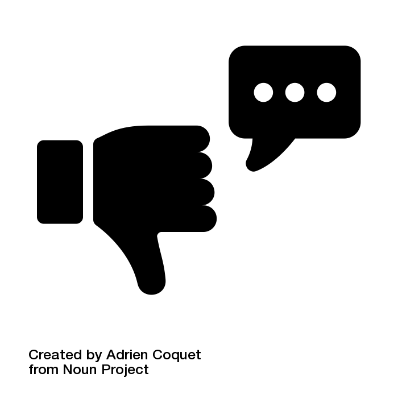 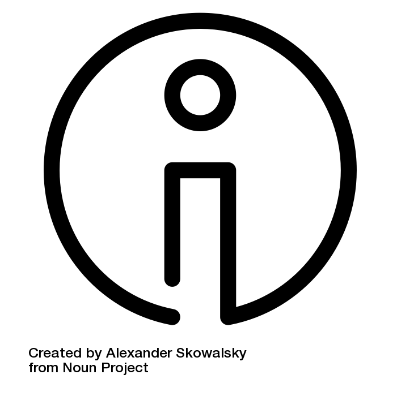 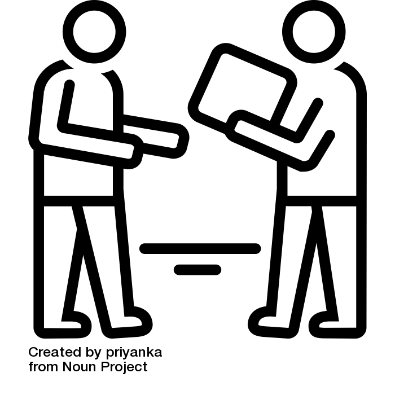 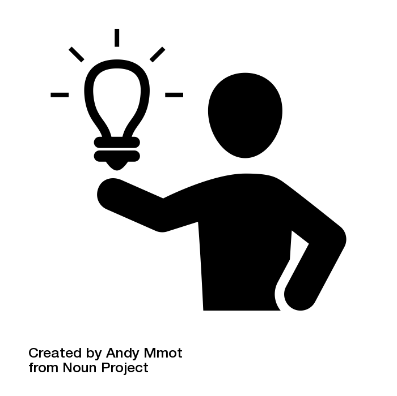 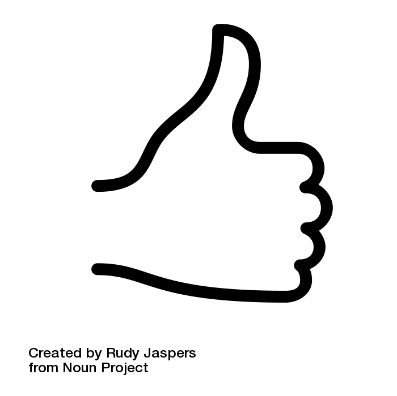 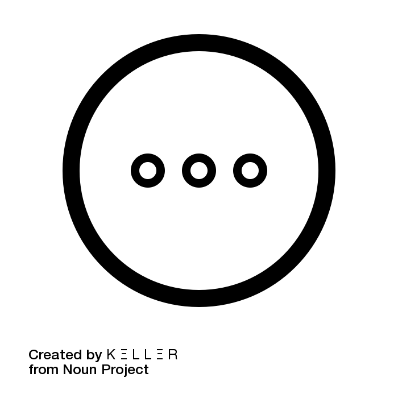 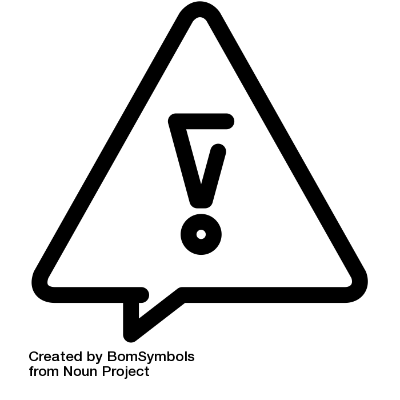 26% 
anônimos
NÚMEROS POR REGIÃO E ESTADO
ABR 23
SUDESTE
NORDESTE
13
5
CENTRO
OESTE
SUL
NORTE
7
11
10